БІОЛОГІЧНІ ВЛАСТИВОСТІ СИСТЕМИ ПАРАЗИТ-ХАЗЯЇН
План
Пристосування до замикання циклу розвитку
Плодючість паразитів 
Знаходження паразита і хазяїна в одному й тому самому біотопі
Пошук хазяїна в середовищі 
Модифікація поведінки хазяїна, спричинена паразитами 
Синхронізація життєвих циклів паразита і хазяїна
Скорочення тривалості вільноіснуючої фази
БІОЛОГІЧНІ ВЛАСТИВОСТІ СИСТЕМИ ПАРАЗИТ-ХАЗЯЇН
Під біологічними властивостями системи паразит-хазяїн розуміють всі біологічні пристосування паразита і хазяїна, які уможливлюють спільне існування обох організмів упродовж ембріонального розвитку паразита, а також протягом його циклу розвитку.
БІОЛОГІЧНІ ВЛАСТИВОСТІ СИСТЕМИ ПАРАЗИТ-ХАЗЯЇН
Із двох складових цієї системи паразит є тим, хто мусить пристосовуватися до умов, у яких живе хазяїн. Натомість хазяїн у цій системі незалежний. 
У цих різноманітних ситуаціях паразит має відшукати хазяїна і дістатися його організму. Натомість хазяїн бере пасивну участь у біології паразита, однак виконує істотну роль у його розповсюдженні.
БІОЛОГІЧНІ ВЛАСТИВОСТІ СИСТЕМИ ПАРАЗИТ-ХАЗЯЇН
Основною умовою, яка уможливлює зустріч паразита з хазяїном, є висока плодючість паразитів. Це забезпечує їм можливість поширення і певного "насичення" середовища, що полегшує контакт із хазяїном. 
З цим пов'язані численні пристосування стосовно розмноження, розвитку, життєвого циклу, які зумовлюють замикання циклу й забезпечують паразитові можливість контакту з черговими хазяями.
Плодючість паразитів
Плодючість є однією з головних адаптацій до паразитизму. 
Висока плодючість компенсує втрати, яких паразит зазвичай зазнає на різних етапах циклу розвитку. 
Особливо великі втрати відбуваються на дисперсійних стадіях. 
Захисні реакції організму хазяїна також є значною причиною зменшення чисельності паразитів, які досягали статевої зрілості.
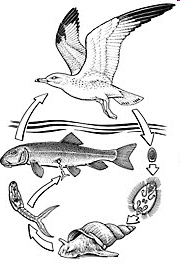 Життєвий цикл Diplostomum spathaceum
Майже 99 % церкарій неспроможні потрапити до хазяїна
Причинами цього явища є:
поїдання церкарій планктоноїдними організмами;
попадання до нетипових хазяїв, в яких вони гинуть під час розвитку;
невчасне потрапляння до хазяїна.
Доля чергових стадій розвитку, які утворилися статевим шляхом і в результаті розмноження спороцист у циклі розвитку Haematoloechus canadensis
Коливання чисельності популяцій на різних етапах циклу розвитку сисунів
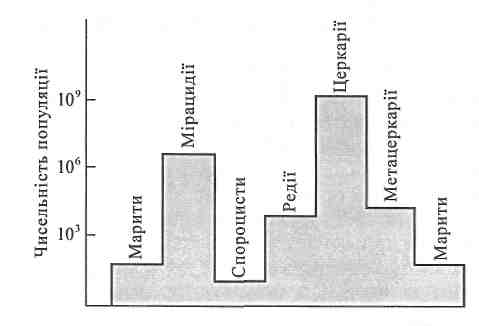 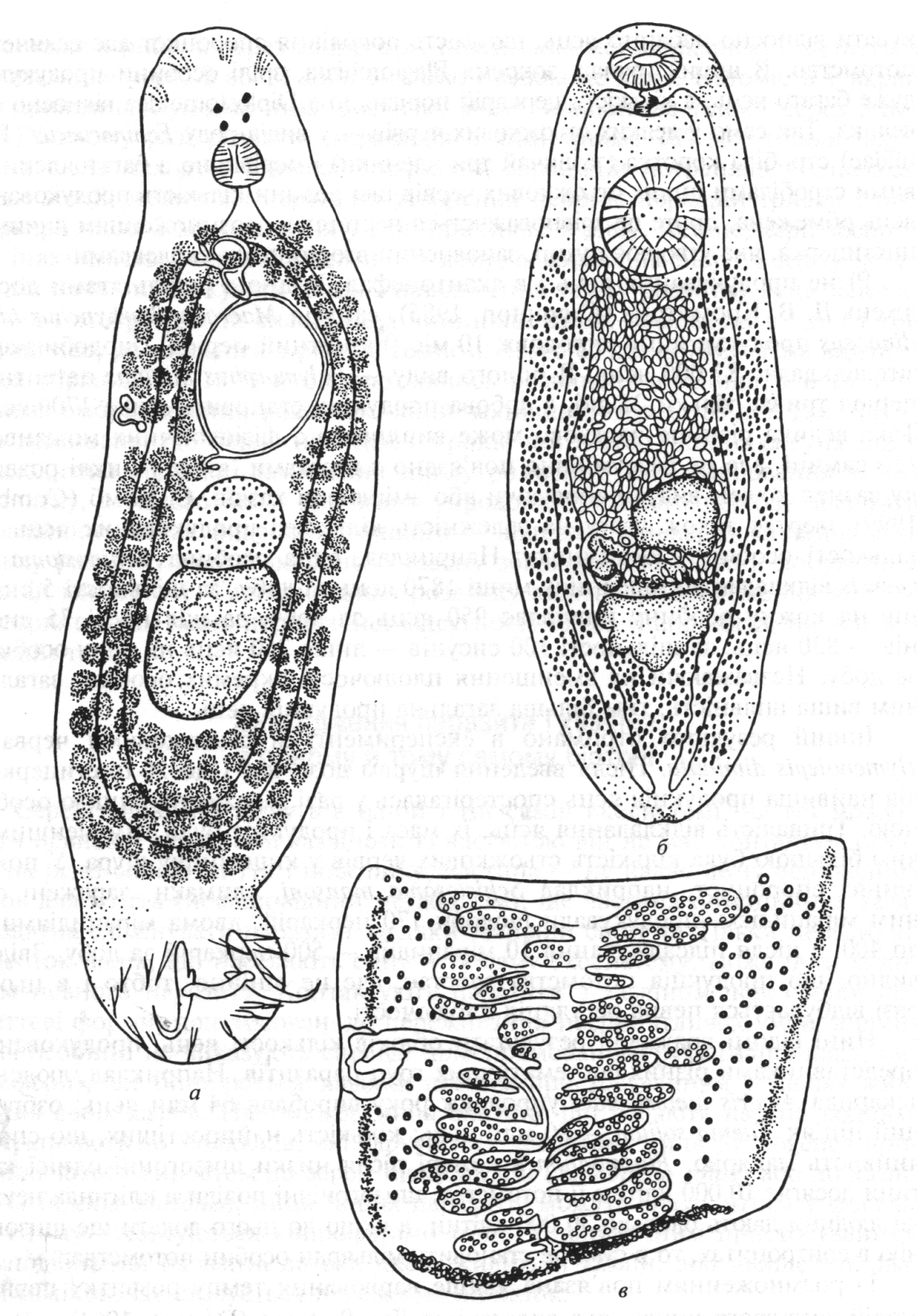 Існує також зв'язок між ускладненням циклу розвитку та плодючістю
Кількість яєць у простому циклі розвитку Monogenea Dactylogyrus distinguendus (а) та представників Digenea Clinostomum complanatum (б) і Cestoda Ophiotaenia najae (в)
Результати обліку кількості яєць
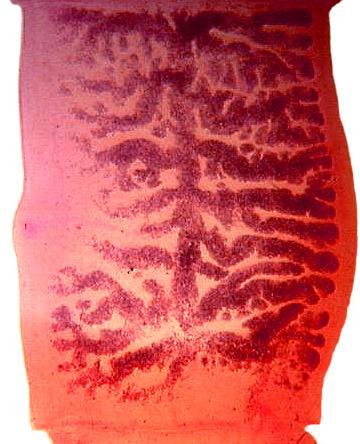 Людська аскарида Ascaris lumbricoides упродовж року продукує 64 млн яєць; озброєний ціп'як Taenia solium — 80 млн яєць.
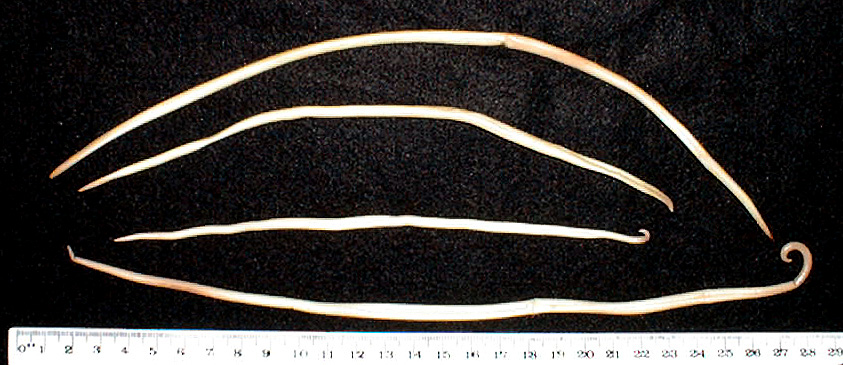 Знаходження паразита і хазяїна в одному й тому самому біотопі
Серед видів, які живуть в одній і тій самій екосистемі, не всі можуть бути певному паразитові хазяїном. 
із частиною він не має контакту з огляду на різні спосіб життя і поведінку,
частина — не надає йому відповідних умов для життя (невідповідний метаболізм), 
частина потенційних хазяїв здатна елімінувати паразита завдяки захисній системі.
Тільки невеликий відсоток видів, що населяють одну й ту саму екосистему, може бути хазяїном певного паразита.
Специфічним пристосуванням є уподібнення паразита до їжі, якою живиться хазяїн, або явище мімікрії
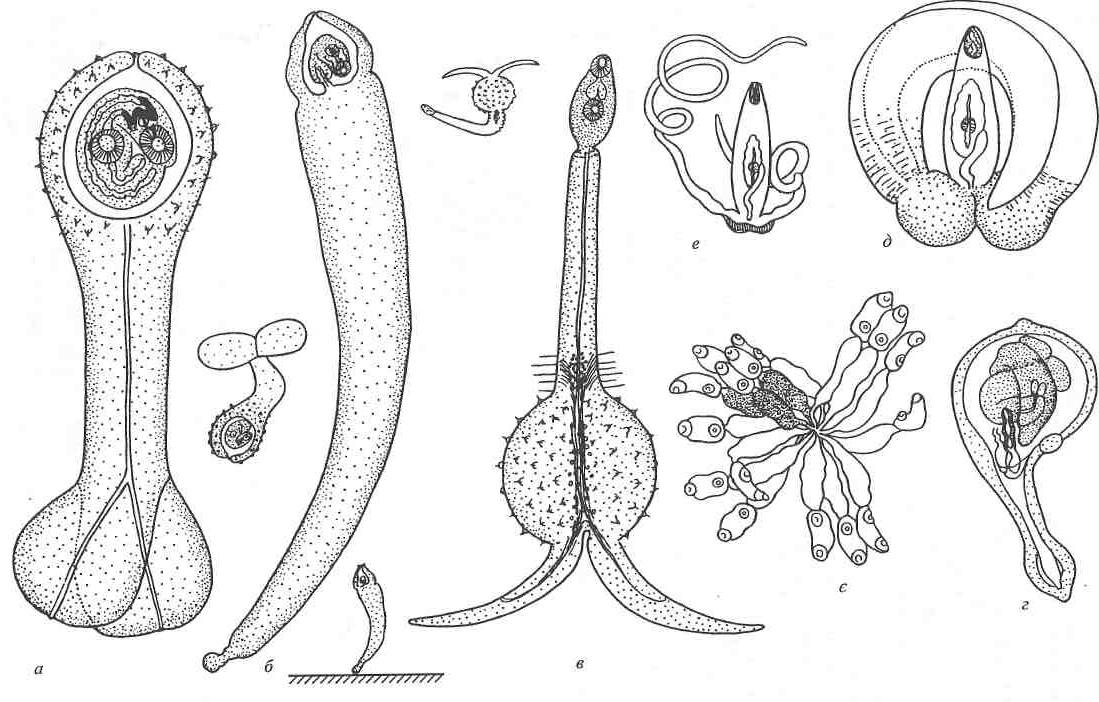 Мімікрія у церкарій
а — Azygia; б — Gorgodera; в — церкарія з групи Bulbocauda; г — Halipegus; д — Rhipidocotyte; e — Bucephalus; є — Cercaria rhionica
Пошук хазяїна в середовищі
У форм, які активно проникають у тіло хазяїна, пошук останнього дуже складний і потребує спеціальних пристосувань.
Наприклад, мірацидії шистосом реагують на хімічні речовини, які виділяє слимак, що знаходиться поблизу. Мірацидії виявляють хемоорієнтацію і пливуть у напрямку слимака, входять з ним у контакт, притискаються до покриву хазяїна і розпочинають  пенетрацію. 
Наступний пошук хазяїна відбувається на стадії церкарії, що складається також з двох  фаз:
Розсіювання (розселення), коли церкарії рухаються в напрямку середовища хазяїна, реагуючи на такі його подразники, як земне тяжіння, світло, течія води, температура, вміст іонів довкола, а також на різні фізичні обмеження. 
Після встановлення контакту з хазяїном настає фаза прикріплення, утворення тривалого контакту, цілеспрямоване переміщення до місця пенетрації і сама пенетрація.
Модифікація поведінки хазяїна
Трапляється переважно на пізніших етапах циклу розвитку і полегшує перехід до чергових хазяїв, здебільшого тоді, коли зараження відбувається трофічним шляхом. 
Паразит так модифікує поведінку хазяїна, що можливість контакту з наступним хазяїном зростає незалежно від того, живиться він випадково чи вибірково.
Схема розвитку стьожака Ligula intestinalis
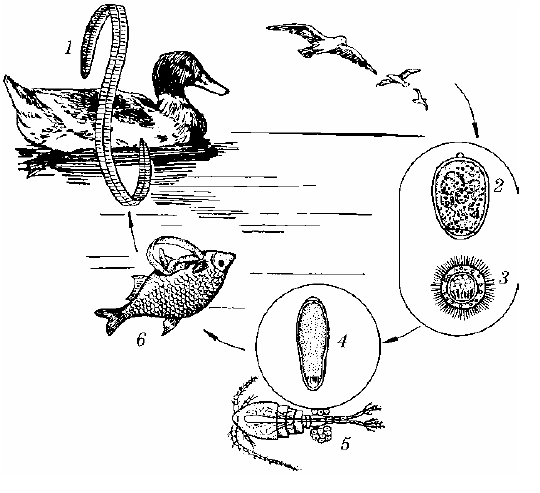 1 — статевозрілий паразит; 
2 — яйце; 3 — корацидій;
4 — процеркоїд; 5 — циклоп; 
6 — риба, уражена плероцеркоїдами
Головний мозок вівці, уражений ценурами
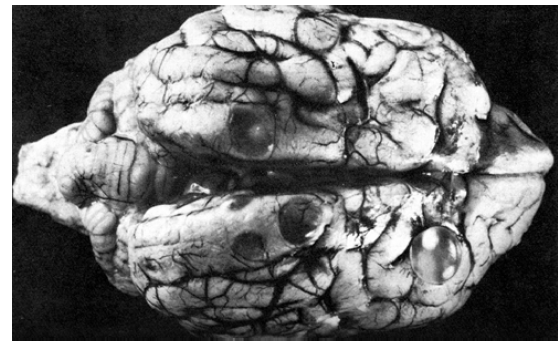 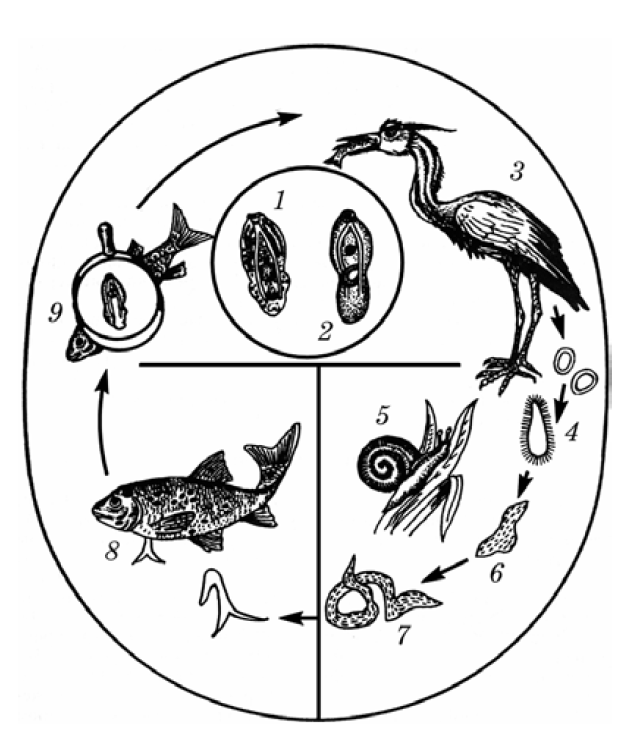 Схема розвитку трематоди Postodiplostomum cuticola
1 — метацеркарій; 
2 — статевозрілий паразит; 
3 — чапля; 4 — мірацидій; 
5 — прісноводний молюск;
6, 7 — спороцисти; 
8 — проникнення церкарія в
організм риби; 
9 — метацеркарій в організмі риби
Синхронізація життєвих циклів паразита і хазяїна
Це явище може мати характер фенологічного пристосування або пристосування добового ритму паразита до відповідних ритмів хазяїна.
Синхронізація розмноження паразита і хазяїна відбувається тоді, коли хазяїн лише короткий час знаходиться в умовах, придатних для обох партнерів
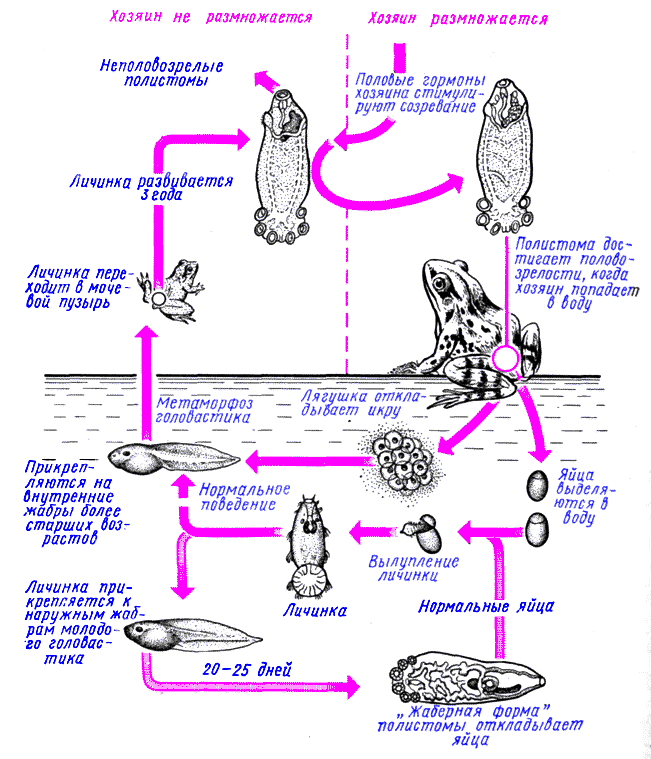 Життєвий цикл моногенеї Polystoma integerrimum
Синхронізація добових ритмів паразита і хазяїна
Відомо декілька явищ: 
а) одночасне залишення хазяїна інвазійними стадіями; 
б) міграції в кровоносній системі хазяїв; 
в) синхронний поділ клітин паразита; 
г) міграції у травному каналі.
Пристосування добових ритмів добре ілюнструють личинки нематод родини Filariidae (мікрофілярії)
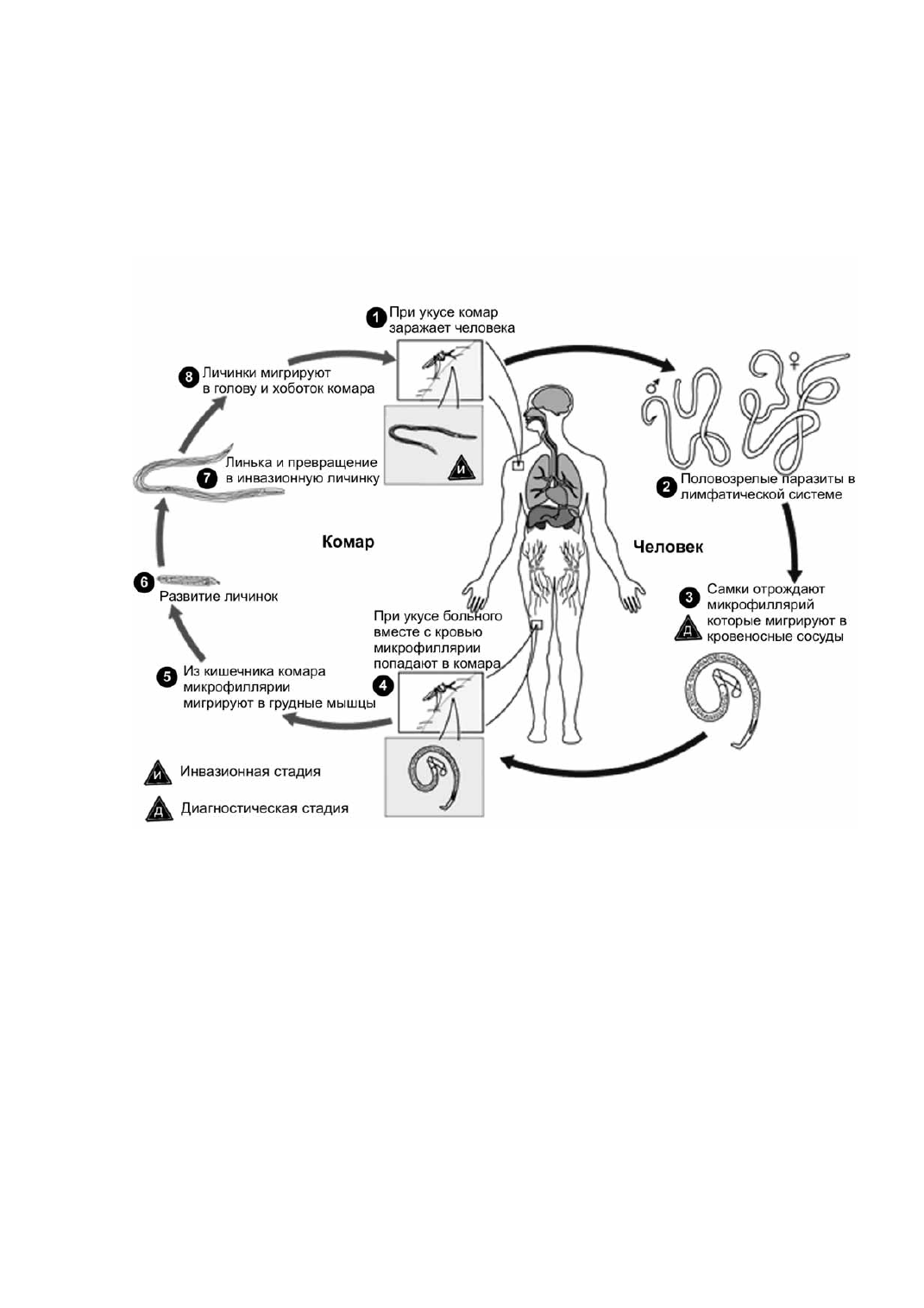 Скорочення тривалості вільноіснуючої фази
Цей напрям адаптацій обмежує шкідливий вплив чинників зовнішнього середовища, на які наражаються пропагули, і зменшує втрати, яких вони можуть зазнати. 
Скорочення тривалості вільноіснуючої фази пов'язане з подовженням періоду паразитичного життя.
Усі види захисту дисперсних стадій є ізоляцією від впливу зовнішнього середовища
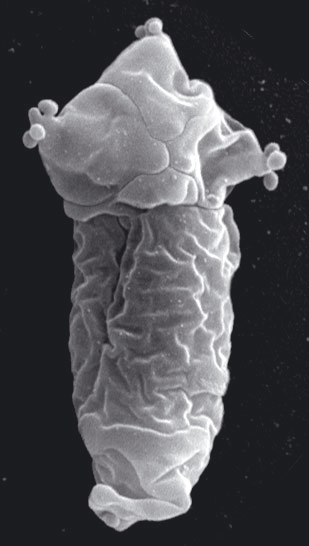 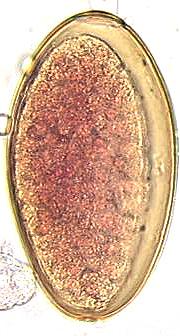 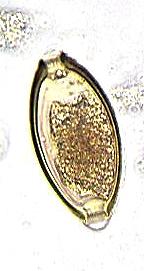 Fasciola  
hepatica
Trichuris 
trichiura
Kudoa trifolia
Скорочення тривалості вільноіснуючої фази
Елімінацію вільноіснуючої фази можна спостерігати за включення додатково одного чи більше хазяїв до циклу розвитку паразита, що найчастіше трапляється серед найпростіших і гельмінтів. У деяких випадках доходить до цілковитого зникнення вільноіснуючих стадій
функцію розповсюдження паразита в середовищі перебирає на себе хазяїн (переносник)
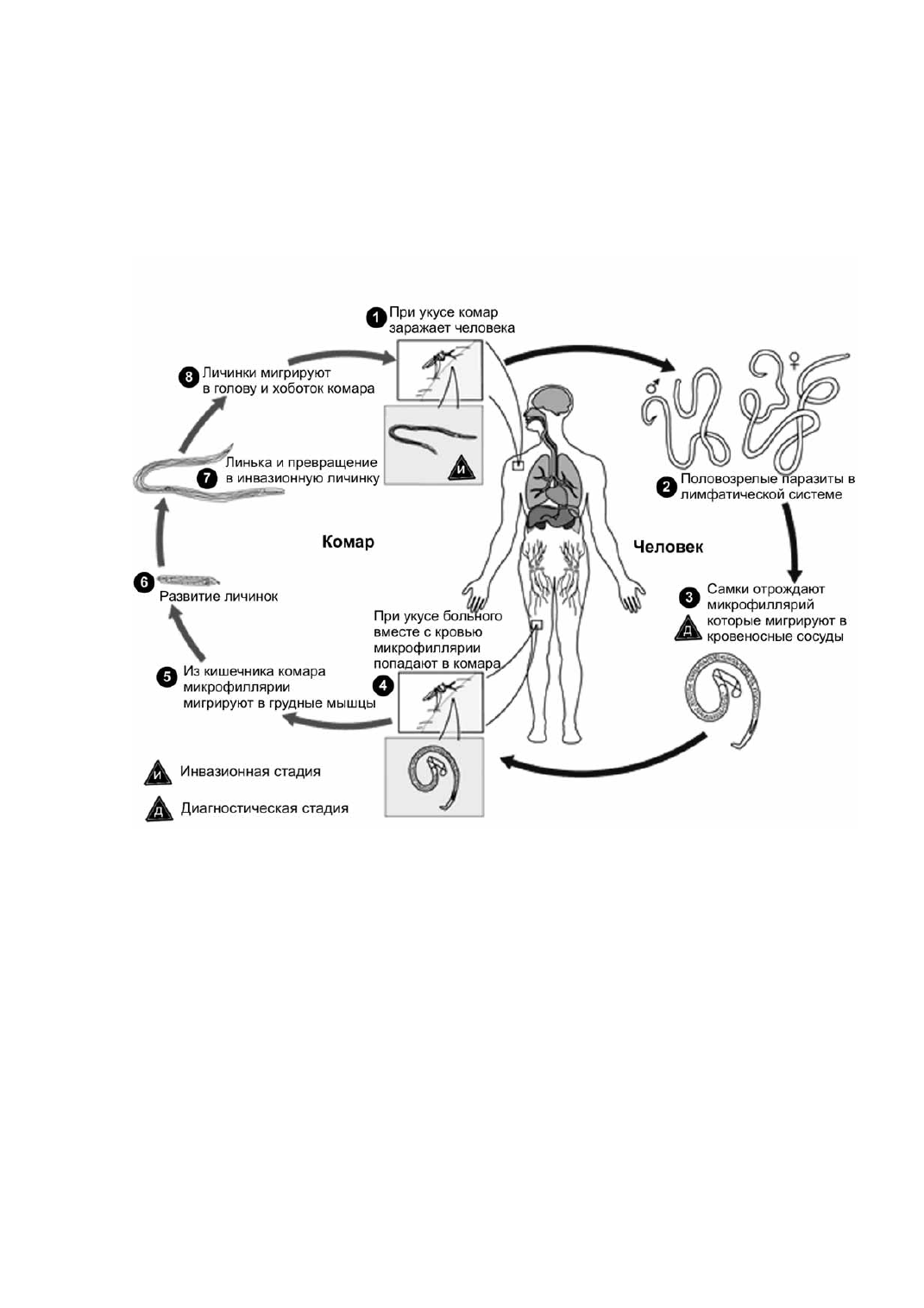 c
b
Життєвий цикл  Trichinella spiralis  відбувається без виходу паразита у зовнішнє середовище
Скорочення тривалості вільноіснуючої фази
До такого типу адаптацій належать і такі явища, як трансоваріальне перенесення паразита до потомства хазяїна, передача паразитів з молозивом, трансмісія через контакт та замикання всього циклу розвитку в одному хазяїні — остаточному і проміжному одночасно.
Список використаних джерел
Невядомська К., Пойманська Т., Магніцька Б., Чубай А. Загальна паразитологія. – К.: Наук. думка, 2007. – 484 с.
Паразитизм як біологічне явище: Навч. посібник / Гоженко В.О., Корж О. П., Воронова Н. В., Тітова Л. М. – Запоріжжя: ЗДУ, 2001. – 130 с.
Жуков О.В., Пилипенко О.Ф. Паразитологія. - Дніпропетровськ: РВВ ДНУ, 2001.- 76с.
Sullivan J.T. Electronic Atlas of Parasitology. University of the Incarnate World. 2003.
Медицинская паразитология: Учеб. пособие / Под ред. з. д. н., акад., проф. Р.Х. Яфаева. – СПб: ООО «Издательство Фолиант», 2003. – 128 с.